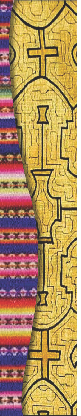 Asistencia técnica a directores de IIEE no focalizadas  en la apropiación a la lecto-escritura.
Especialistas de nivel primaria-UGEL Andahuaylas
Febrero-2023
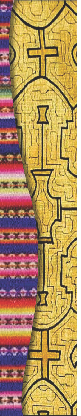 PROPÓSITO DEL TALLER
Reconocer aspectos necesarios para consolidar la lectura y escritura alfabética.

Brindar orientaciones metodológicas que aseguren la consolidación de la lectura y escritura alfabética.
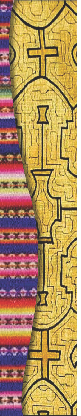 ANÁLISIS EXPLORATORIO SOBRE EL SISTEMA DEESCRITURA
¿CÓMO ESTÁN ESPERANDO LAS AULAS A LOS ESTUDIANTES DE 1ER GRADO?

¿CON QUÉ MATERIALES Y RECURSOS CUENTAN LOS DOCENTES PARA GARANTIZAR LA APROPIACIÓN DE LA LECTO-ESCRITURA EN SU AULA?

DESDE TU ROL DIRECTIVO ¿QUÉ DEBILIDADES Y FORTALEZAS ENCUENTRAS EN LOS DOCENTES CON RESPECTO A LA ENSEÑANZA DE LA LECTO-ESCRITURA?
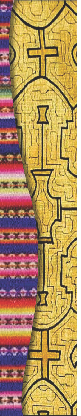 ¿EN QUÉ SE FUNDAMENTA EL APRENDIZAJE Y LA  ENSEÑANZA DE LA LECTURA Y LA ESCRITURA?
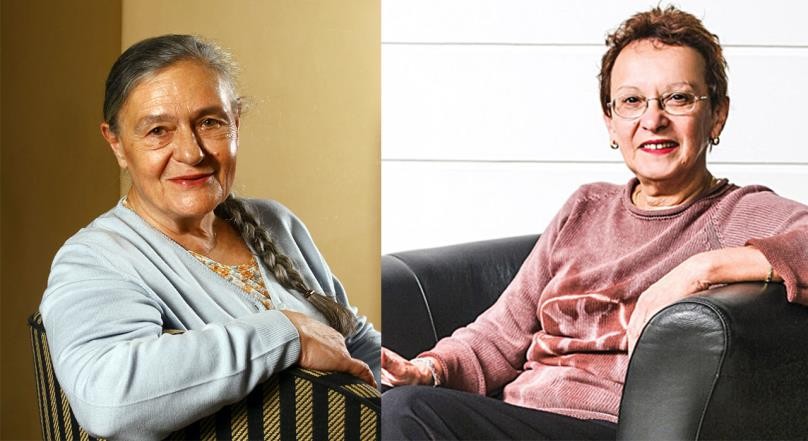 Ferreiro y Teberosky explican los proceso y las formas mediante los cuales los niños llegan aprender a leer y Escribir. Plantean que todos los Aprendices atraviesan por etapas de conceptualización similares, en las que  comprenden cómo funciona el sistema  de escritura.
Las niñas y los niños saben leer y  escribir antes de saber leer y  escribir alfabéticamente.
“Legalizaron” las escrituras no  convencionales de los niños.
¿Qué niveles de conceptualización  evidencian las escrituras de los niños?
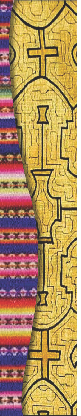 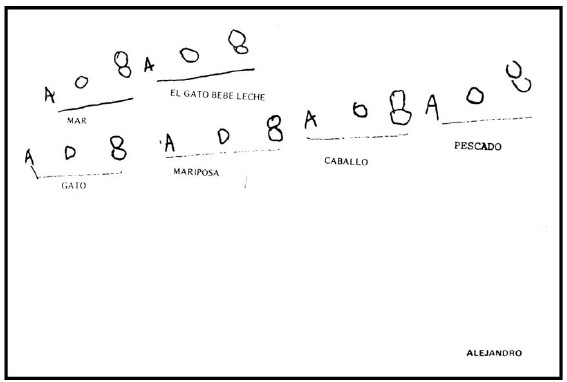 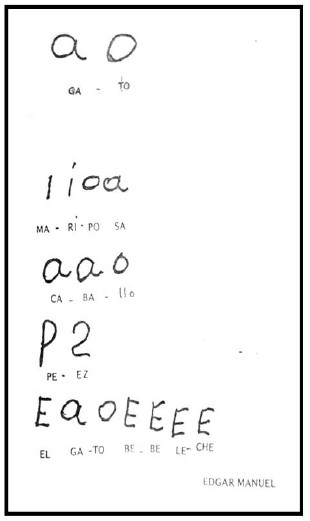 Nivel presilábico
Nivel silábico
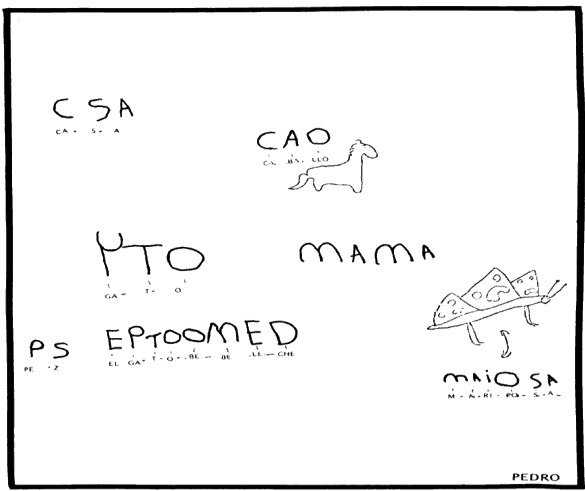 Nivel silábico-alfabético
Nivel  alfabético
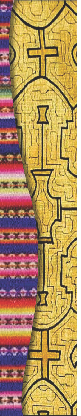 NIVELES DE CONCEPTUALIZACIÓN DE LA ESCRITURA
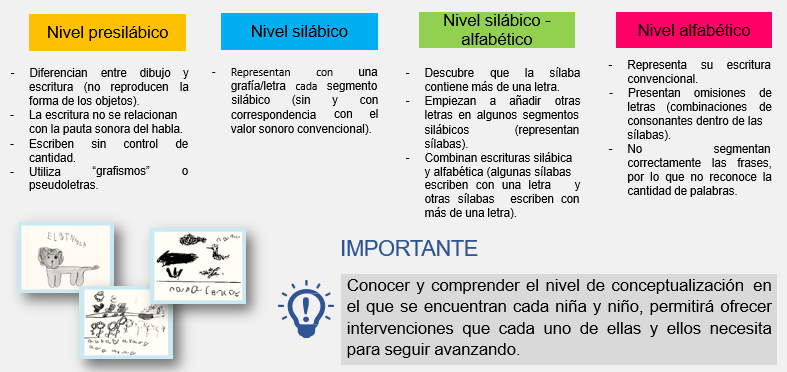 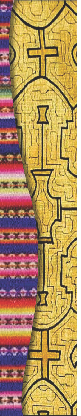 ¿Para qué necesitamos  conocer los niveles de escritura?
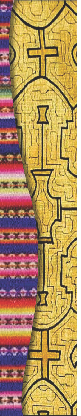 PARA REALIZAR LA EVALUACIÓN DIAGNÓSTICA ADECUADA Y CONOCER EL NIVEL DE ESCRITURA DE LOS ESTUDIANTES (KIT DE EVALUACUIÓN DIAGNOSTICA)
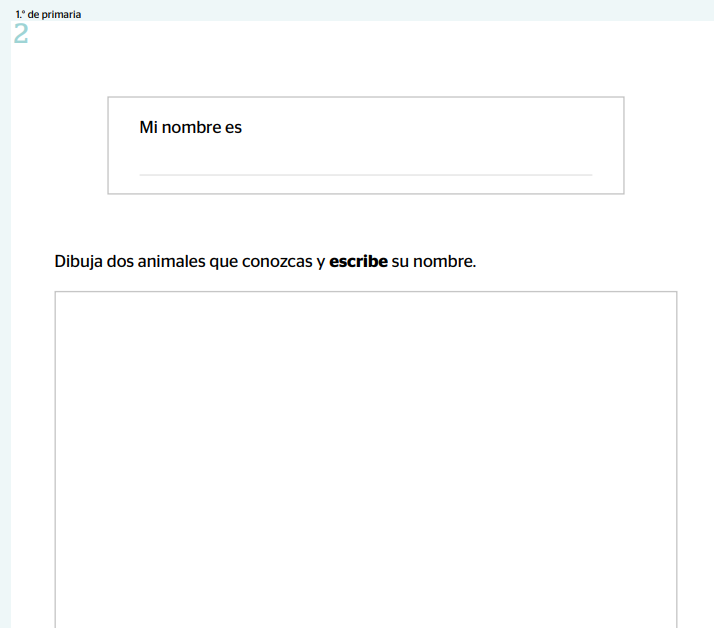 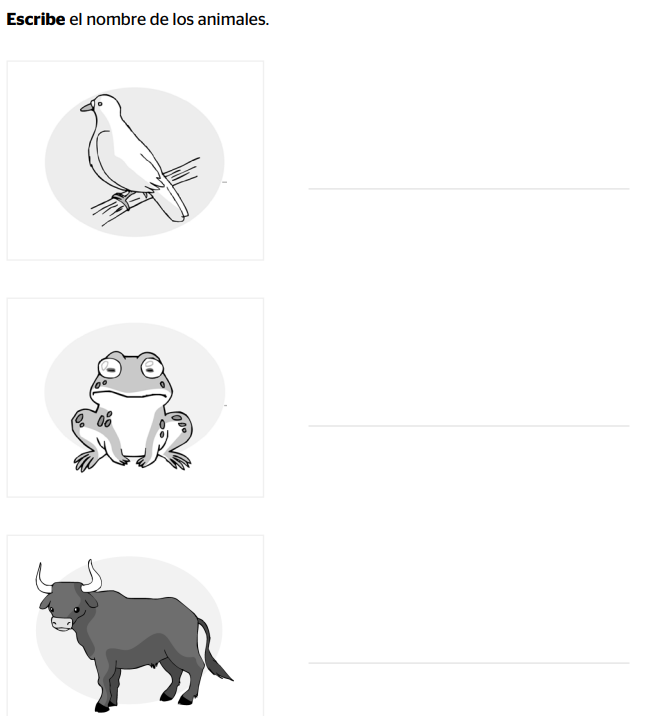 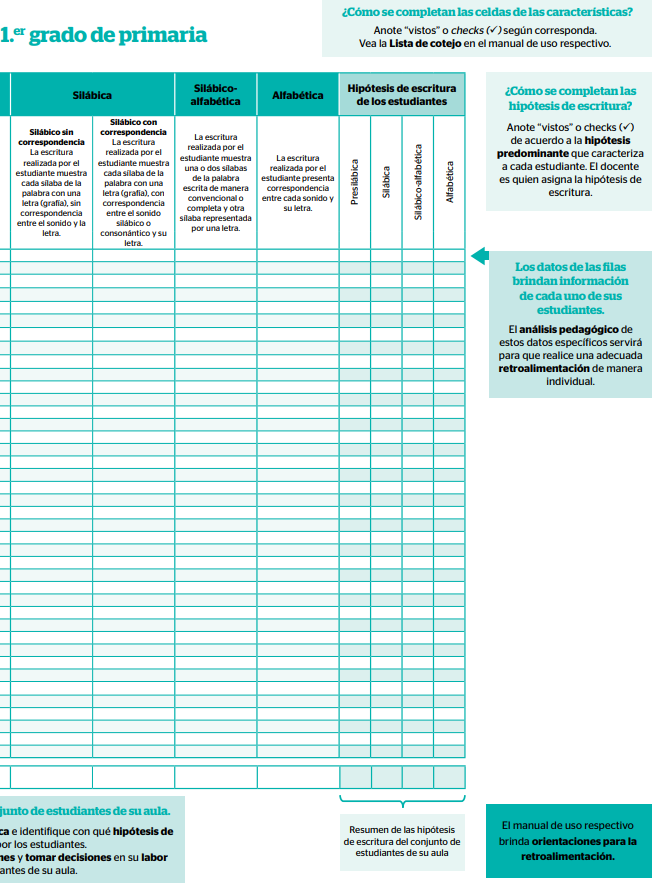 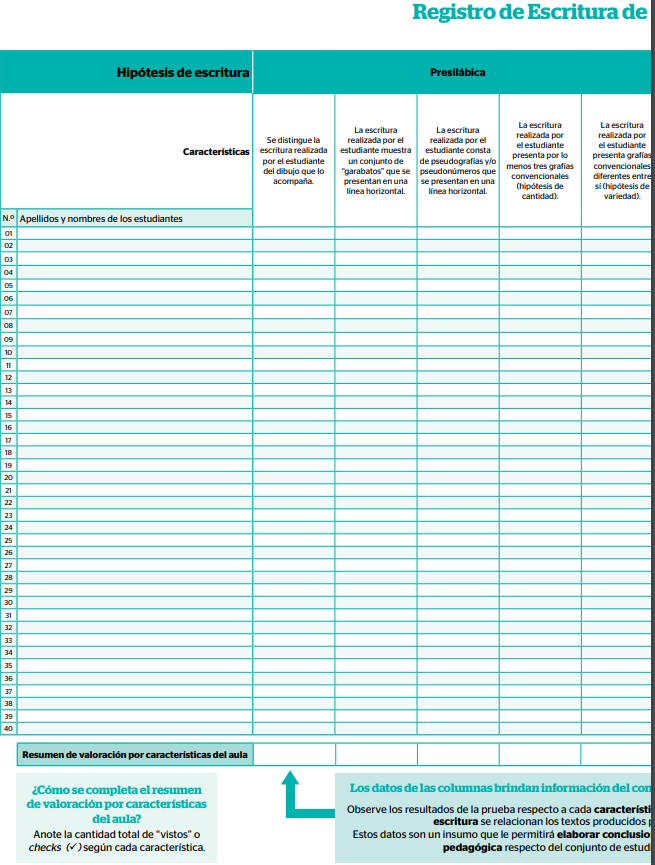 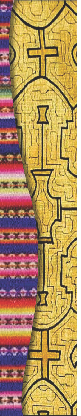 SE ESPERA QUE:
Todo los docentes de primer grado y otros según sea el caso, deberán realizar el diagnóstico de escritura (prueba diagnostica escrita u otro instrumento), analizar la evidencia, llenar el registro de escritura y conservar la evidencia para contrastar con el progreso que deberían de tener los estudiantes durante el año escolar.

 Todos los docentes cuyos estudiantes se encuentran en el proceso de alfabetización deberá contar con el registro de escritura, donde se observe la valoración de la docente sobre el progreso de sus estudiantes en el nivel de escritura, por lo menos cada quincena.

La UGEL proporcionará instrumentos de evaluación para el mes de julio y noviembre para valorar el progreso de los estudiantes en la apropiación de la lectura-Escritura alfabética.
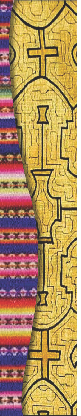 DE LA MISMA FORMA:
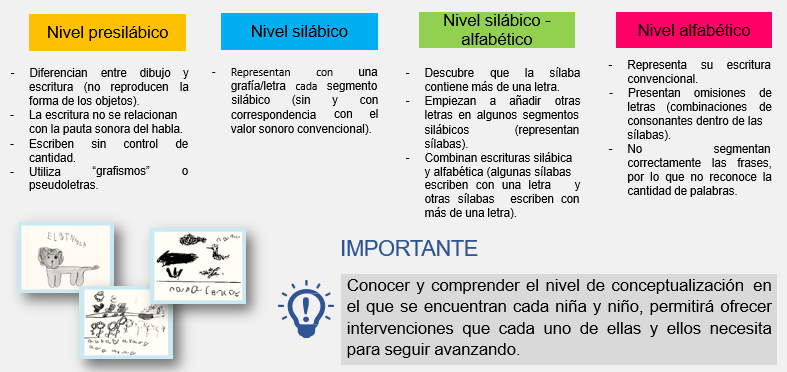 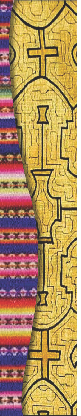 PARA UNA INTERVENCIÓN EFECTIVA REQUERIMOS GENERAR CONDICIONES
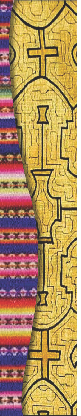 PROMOVER AMBIENTES ALFABETIZADORES
¿Por qué?
La interacción con diversos textos despierta su interés por la lectura y la escritura.
Los textos sirven como referente para aprender a leer y escribir.
Hogar
Comunidad
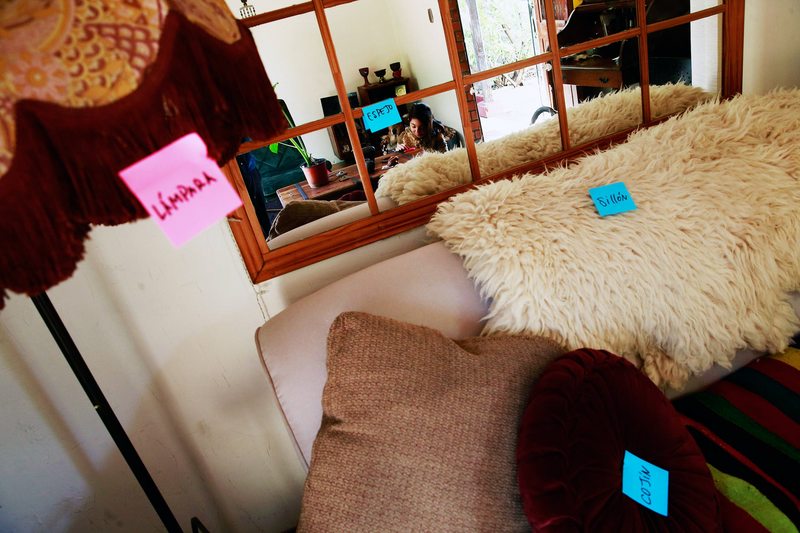 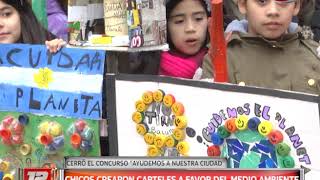 El ambiente por sí mismo no alfabetiza, por sí solo no logra que los niños avancen en la adquisición de la escritura. Es necesario que exista una intervención docente que promueva en los niños la reflexión sobre el sistema de escritura alfabética.
Escuela
Aula
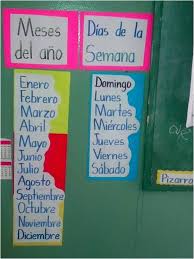 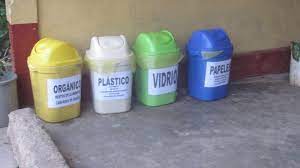 Son  espacios construido con la participación activa de los  niños
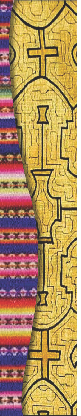 IMPLEMENTAR ESPACIOS O SECTORES DE APRENDIZAJE.
ESCRITURA LIBRE
BIBLIOTECA DE AULA
TIENDA ESCOLAR
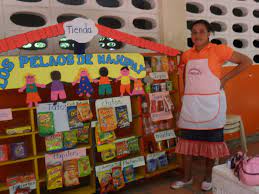 Noticia personal
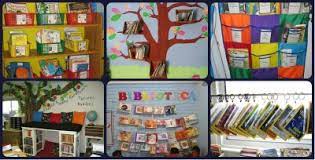 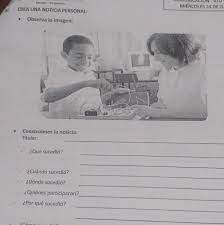 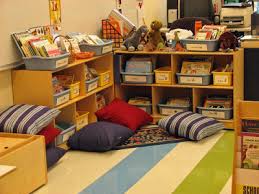 ASISTENCIA
Niño de la semana
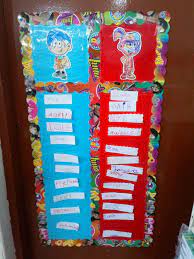 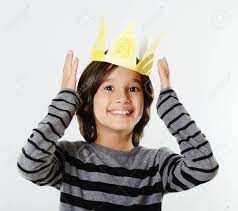 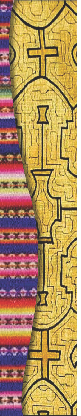 TENER ALTAS EXPECTATIVAS FRENTE AL APRENDIZAJE DE LOS  ESTUDIANTES
Algunas expresiones como las siguientes tienen que desaparecer como forma de dirigirnos a los estudiantes o a sus familias:
 “Así no se escribe”.
“Estás leyendo mal”.
“Ellos no saben leer”.
“Qué voy a hacer, si ellos no pueden aprender”.
En ocasiones, no se trata solo de lo que decimos, sino de la forma como actuamos:
Les damos textos para copiar porque pensamos que no son capaces de escribir por sí mismos.
Les damos formatos, siluetas o simplemente se lo hacemos 
No les ofrecemos diversos textos porque creemos que aun no saben leer.
Muchos de los últimos estudios demuestran que las expectativas que tenemos sobre las posibilidades de aprendizaje de nuestros estudiantes juegan un papel fundamental en sus logros.
Se ha comprobado que los docentes que han puesto grandes expectativas en sus estudiantes manifiestan sentirse más vinculados a ellos. De esta forma, la calidad de la comunicación, el refuerzo y la calidez afectiva serán de vital importancia para lograr un mejor desempeño
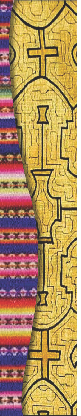 PROMOVER UN AMBIENTE FAVORABLE PARA LOS APRENDIZAJES
Todos los estudiantes deben ser actores de una convivencia armoniosa. Asumiendo tareas, responsabilidades, cumpliendo los tiempos establecidos, practicando valores,  como el respeto, la solidaridad, la empatía, etc. Para ello es clave tener al docente como referente y permanente monitoreo y acompañamiento a las acciones de los estudiantes.
El ambiente hace referencia:
Organización del espacio
Disposición y distribución de los recursos didácticos 
Manejo del tiempo
Interacciones que se permiten  y se dan en el aula.
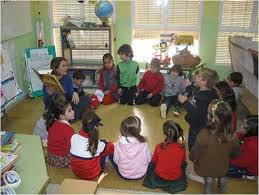 La afectividad aparece como un soporte importante y característico de estos establecimientos, con relaciones no autoritarias entre alumnos y docentes. Los estudiantes se sienten a gusto en la escuela y asisten a clase con buena disposición.
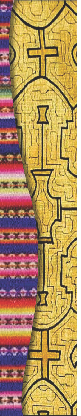 ORIENTACIONES PARA UNA INTERVENCIÓN EFECTIVA DEL DOCENTE EN EL PROCESO DE LA APROPIACIÓN DE LA LECTO-ESCRITURA ALFABÉTICA
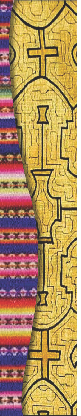 ¿Qué acciones realizamos antes de desafiar a nuestros estudiantes a elaborar una receta como alternativa para solucionar problemas de sobrepeso?
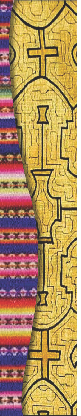 SITUACIÓN 1
Leer textos permite que los niños desarrollen capacidades para la comprensión, y a la vez comprenden el sistema de escritura alfabética, elaborando hipótesis más ajustadas.
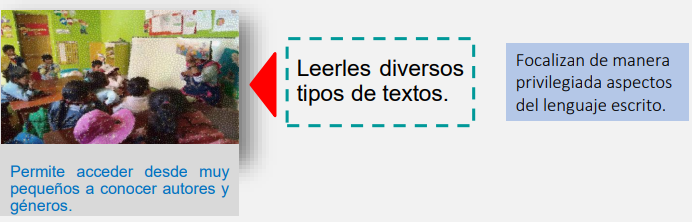 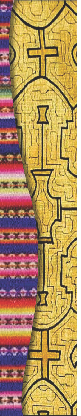 SITUACIÓN 2
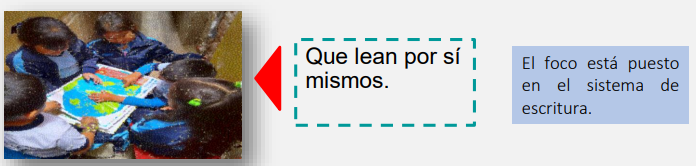 Ponen a prueba sus ideas sobre el sistema de escritura

A partir de usos y prácticas sociales del lenguaje, con diferentes propósitos claros.
CONSIDERACIONES PARA LEER UN TEXTO
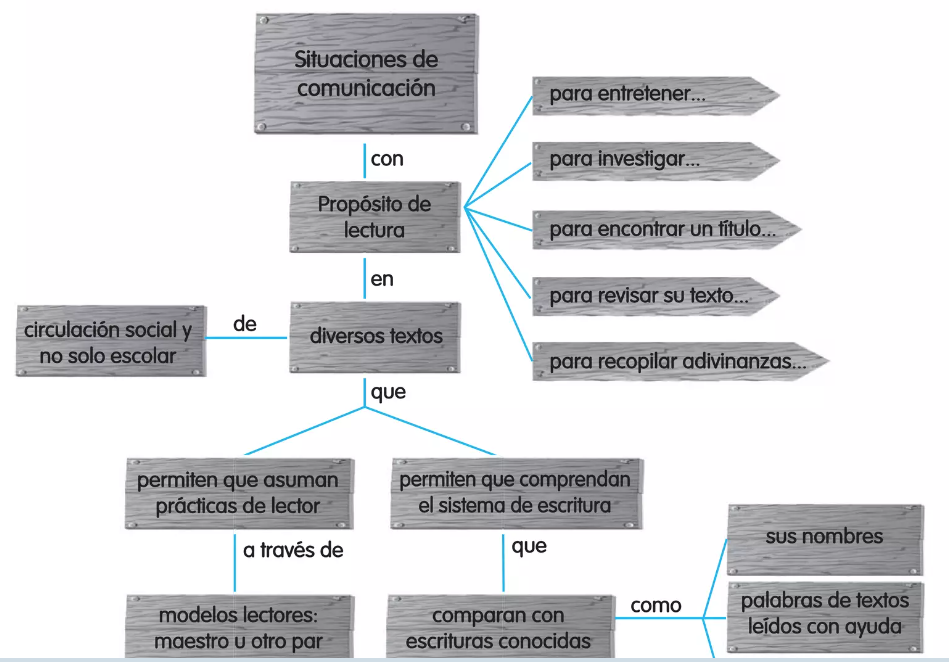 Procesos didácticos de la competencia lee
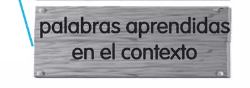 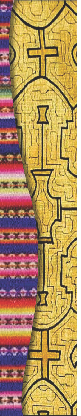 DE ACUERDO A LA DIRECTIVA N°03- 2023-UGEL-A
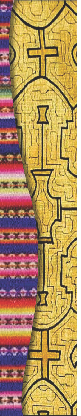 SITUACIÓN 3
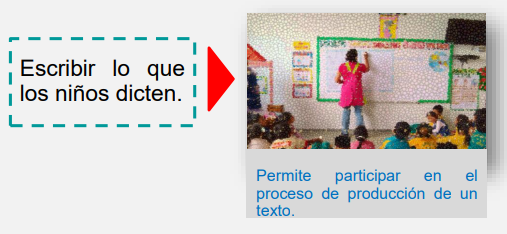 El o la docente promueve que el niño construya sus ideas en cuanto a la escritura y la docente presta su mano para representarlo.
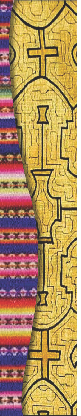 SITUACIÓN 4
Promover la escritura a partir de situaciones de comunicación real en las cuales los niños escriban textos completos y diversos con sentido social.
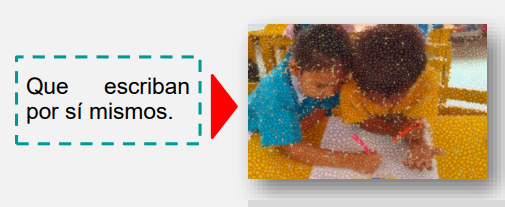 Ponen a prueba sus ideas sobre el sistema de escritura, a   partir de usos y prácticas sociales del lenguaje, con diferentes propósitos claros.
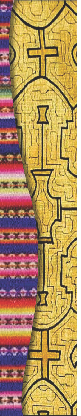 ¿Cuáles serían las situaciones retadoras y significativas donde el estudiante tenga la necesidad de escribir?
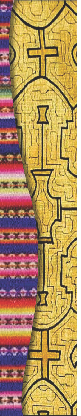 Escribir una carta  a la directora para pedir permiso e ir de visita al mercado, a un compañero que está enfermo, a un compañero que dejó de asistir a las clases, etc
Escribir una tarjeta de invitación para los papás para que puedan asistir a la exposición de sus producciones artísticas, a la escuela de padres, a la jornada de integración familiar, etc.
Escribirle una anécdota para un compañero de otra IE
Escribir su noticia personal
IDEAS FUERZA
Las niñas y los niños son sujetos que aprenden pensando y reflexionando,  no de manera mecánica repitiendo cosas que no tienen sentido para  ellos.
Las niñas y los niños aprenderán a leer y escribir a medida que entiendan  cómo funciona el sistema de escritura.
Las niñas y los niños aprenderán a leer y escribir haciendo uso del  lenguaje escrito, en el marco de las prácticas sociales del lenguaje; es  decir, usando la escritura para comunicarse.
En los inicios de la alfabetización, el foco de atención está en comprender  cómo funciona el sistema de escritura, en la reflexión sobre cuántas letras  escribir, cuáles letras escribir, en qué orden colocar las letras.
COMPROMISOS
Monitorear y acompañar al docente para garantizar que todos los estudiantes no alfabéticos de la institución educativa,  culminen el año escolar 2023 en el nivel de lectura y escritura alfabética.
Garantizar la evaluación diagnostica de escritura y el registro 
Promover actividades que motiven tanto a docentes como estudiantes lograr la meta establecida.
Garantizar que se aborde la lecto escritura bajo el enfoque comunicativo. Evidenciando en los cuadernos de los estudiantes el progreso del nivel de escritura. Evitar planas